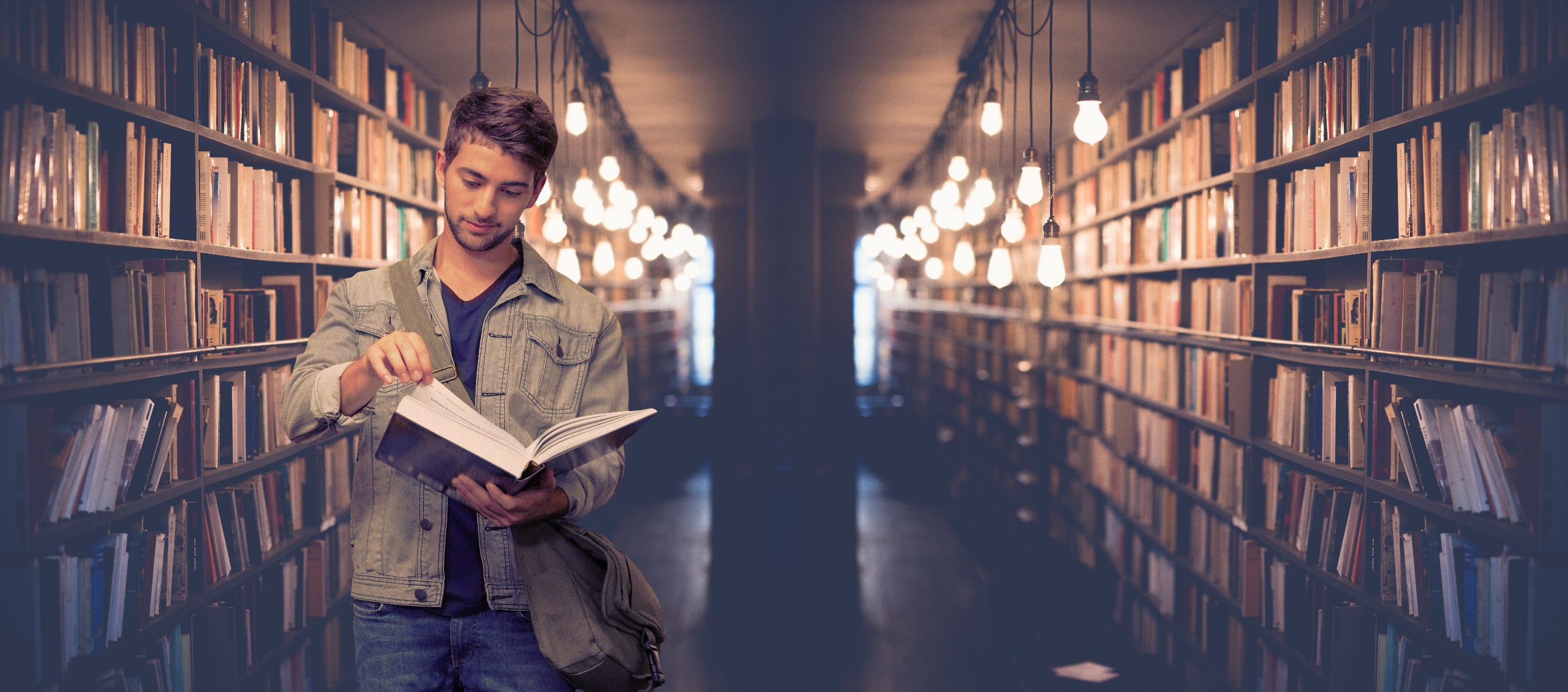 학생들은 왜?

인문학 수강에 
부정적인가?